Investice do infrastruktury sociálních služeb a možnosti financování investičních akcí
20. 10. 2022
Investice do infrastruktury sociálních služeb a možnosti financování investičních akcí
1
20. 10. 2022
Dokončené investiční akce – služby pro seniory
Domov F. A. Skuherského, z. ú. (Opočno)
Nové kapacity od září 2022
Domov se zvláštním režimem (35 lůžek)
Domov pro seniory (8 lůžek)
Odlehčovací služba (4 lůžka)
Domovy na Orlici (Borohrádek)
Kolaudace objektu listopad 2022
Domov se zvláštním režimem (24 lůžek)
Investice do infrastruktury sociálních služeb a možnosti financování investičních akcí
2
20. 10. 2022
Rozpracované investiční akce – služby pro seniory
Domov důchodců Lampertice
Výstavba objektu v Žacléři
Předpokládané zahájení poskytování služby v novém objektu březen / duben 2023 
Domov pro seniory (52 lůžek) s předpokladem využití 10 lůžek pro odlehčovací službu
Rekonstrukce objektu v Lamperticích
Úpravy po přestěhování uživatelů do nově vzniklého objektu
Předpoklad dokončení červenec 2023
Domov pro seniory (46 lůžek) po znovuotevření
Investice do infrastruktury sociálních služeb a možnosti financování investičních akcí
3
20. 10. 2022
Dokončené investiční akce – služby pro osoby s postižením
Ústav sociální péče pro mládež Kvasiny
Výstavba zázemí služby v Třebechovicích pod Orebem
Transformace sociálních služeb
Zahájení poskytování služby od 1. 10. 2022
Domov pro osoby se zdravotním postižením (12 lůžek)
Investice do infrastruktury sociálních služeb a možnosti financování investičních akcí
4
20. 10. 2022
Rozpracované investiční akce – služby pro osoby s postižením
Domov Dědina
Výstavba zázemí služby v Hradci Králové
Předpokládané zahájení poskytování služby v novém objektu (říjen 2023)
Domov pro osoby se zdravotním postižením (18 lůžek ve 3 domácnostech)

Domov sociálních služeb Chotělice
Rekonstrukce bytového domu v Jičíně
Transformace sociálních služeb
Předpokládané zahájení poskytování služby v novém objektu (1. čtvrtletí 2024)
Chráněné bydlení (11 lůžek ve 4 domácnostech)
Investice do infrastruktury sociálních služeb a možnosti financování investičních akcí
5
20. 10. 2022
Rozpracované investiční akce – služby pro osoby s postižením
Sociální rehabilitace v lokalitě Hradec Králové
Rekonstrukce rodinného domu
Předpokládané zahájení poskytování služby v novém objektu (1. čtvrtletí 2025)
Sociální rehabilitace formou pobytové služby (6 lůžek ve 2 domácnostech)
Investice do infrastruktury sociálních služeb a možnosti financování investičních akcí
6
20. 10. 2022
Národní plán obnovy
Výzva č. 31_22_003 – Rozvoj a modernizace materiálně technické základny sociálních služeb
Podporované aktivity
nákup nemovitostí včetně pozemků
výstavba, rekonstrukce a úpravy objektu, či zázemí pro poskytování sociální služby
Finální ukončení příjmu žádostí 30. 11. 2022
Možno podat projekty ve vyšším stádiu rozpracování (územní rozhodnutí a stavební povolení, respektive podaná žádost o stavební povolení)
Investice do infrastruktury sociálních služeb a možnosti financování investičních akcí
7
20. 10. 2022
Národní plán obnovy
Podporované služby
Odlehčovací služby (pobytová forma)
Denní stacionáře (pouze jako součást objektu pobytové služby)
Týdenní stacionáře
Domovy pro osoby se zdravotním postižením
Domovy pro seniory
Domovy se zvláštním režimem
Chráněné bydlení
Investice do infrastruktury sociálních služeb a možnosti financování investičních akcí
8
20. 10. 2022
Integrovaný regionální operační program
14. výzva IROP - Sociální služby - SC 4.2 (MRR)
Podporované aktivity
nákup budov, zařízení a vybavení, výstavba budov a stavební úpravy
obnova a zkvalitnění materiálně technické základny
Finální ukončení příjmu žádostí 30. 8. 2023 
Podporované služby
Terénní a ambulantní služby, pobytové služby sociální prevence
Investice do infrastruktury sociálních služeb a možnosti financování investičních akcí
9
20. 10. 2022
Integrovaný regionální operační program
Struktura financování
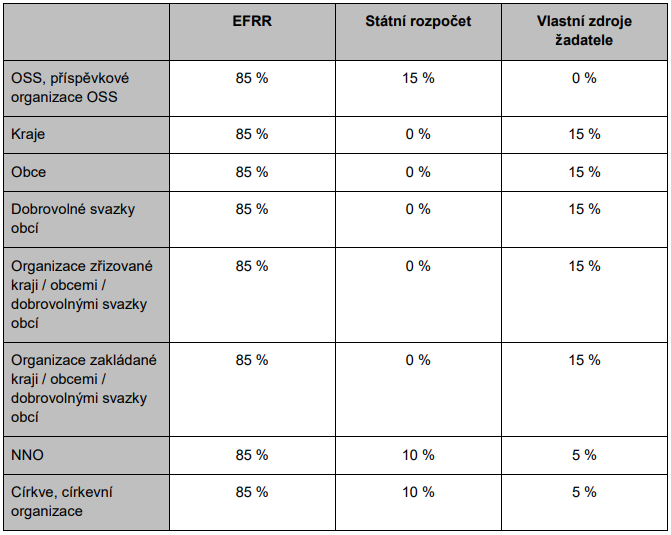 Investice do infrastruktury sociálních služeb a možnosti financování investičních akcí
10
20. 10. 2022
Operační program Životní prostředí
9. výzva Ministerstva životního prostředí, SC 1.1, opatření 1.1.2
Podporované aktivity
Snížení energetické náročnosti/zvýšení energetické účinnosti gastro provozů, prádelen a dalších technologických zařízení
Finální ukončení příjmu žádostí  31. 5. 2023
Kontaktní osoba: Ing. Tomáš Hromádko (hromadko@cirihk.cz)
Investice do infrastruktury sociálních služeb a možnosti financování investičních akcí
11
20. 10. 2022
Děkuji za pozornost
Mgr. Lukáš Khýn
lkhyn@kr-kralovehradecky.cz 
495 817 675 | 702 235 629
Investice do infrastruktury sociálních služeb a možnosti financování investičních akcí
12
20. 10. 2022